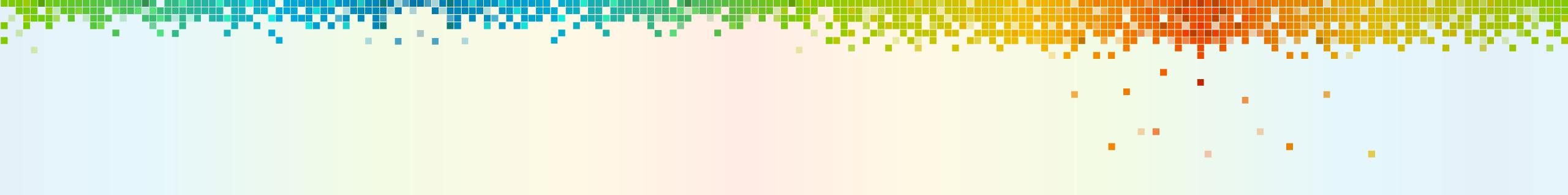 Excellence in Professional Practice Conference 
Improving assessments of student learning
21-23 May 2015Novotel, Brighton Beach, Sydney
The PROGRESSIVE CURRICULUM FRAMEWORKS & Capacity Matrices: a companion to both the Australian curriculum & aUSvels
http://www.pinterest.com/effectivecurric/
Foundation to Years 7/8
https://www.facebook.com/effectivecurriculumideas1
Facilitator: Mr Anton Reiter
(BTeach, BBM, CIVIT)
Primary School Teacher and 
Educational Consultant: Effective Curriculum Ideas
http://www.linkedin.com/in/effectivecurriculumideas
http://twitter.com/EffectiveCurric
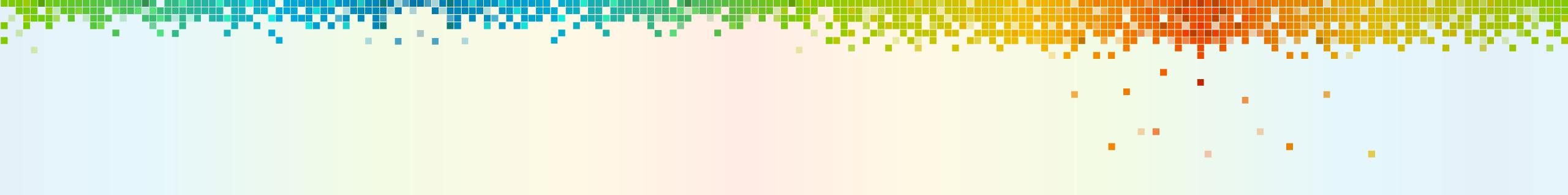 Excellence in Professional Practice Conference 
Improving assessments of student learning
21-23 May 2015Novotel, Brighton Beach, Sydney
All of the following documents are free and can be found on the website 
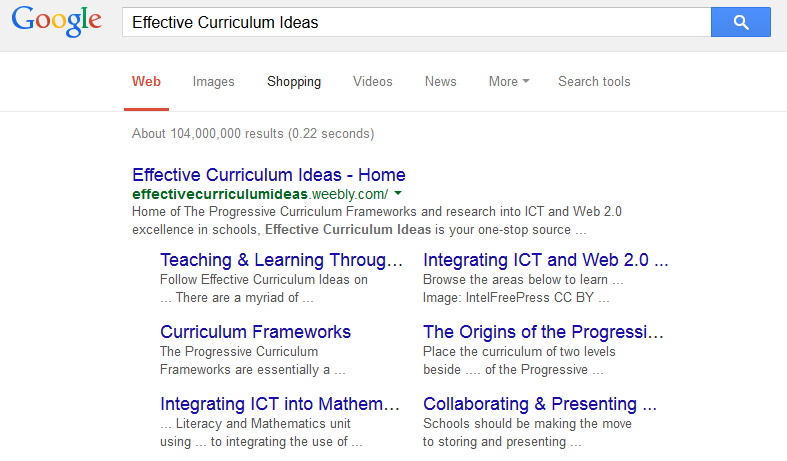 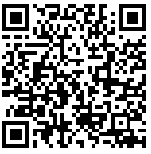 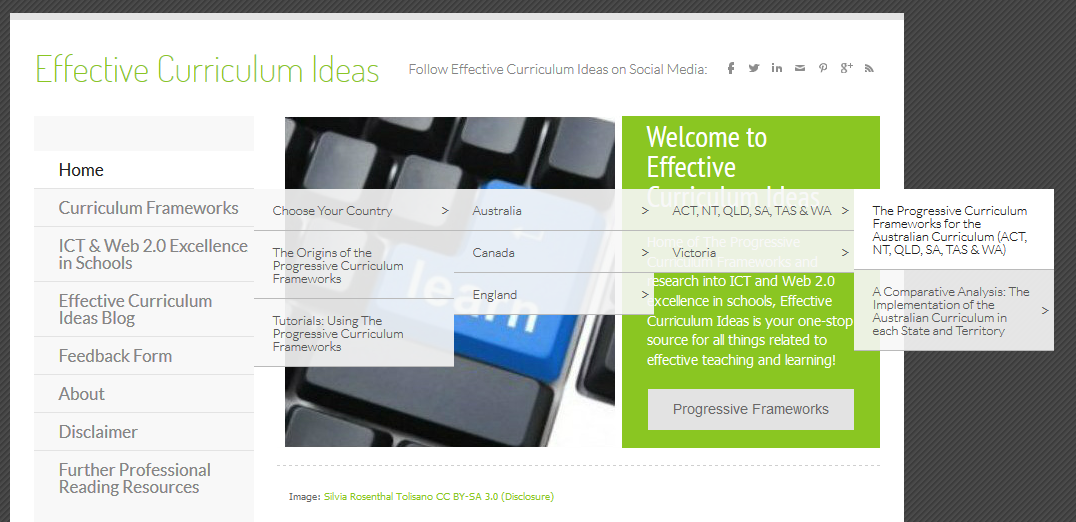 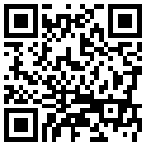 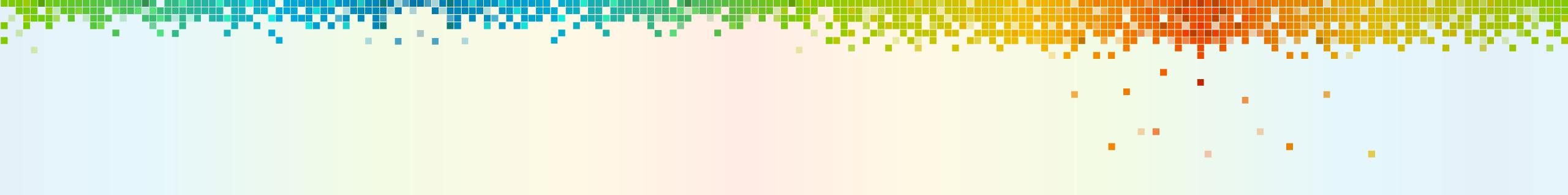 Excellence in Professional Practice Conference 
Improving assessments of student learning
21-23 May 2015Novotel, Brighton Beach, Sydney
All images throughout the presentation can be clicked on/selected to open online versions of the files:
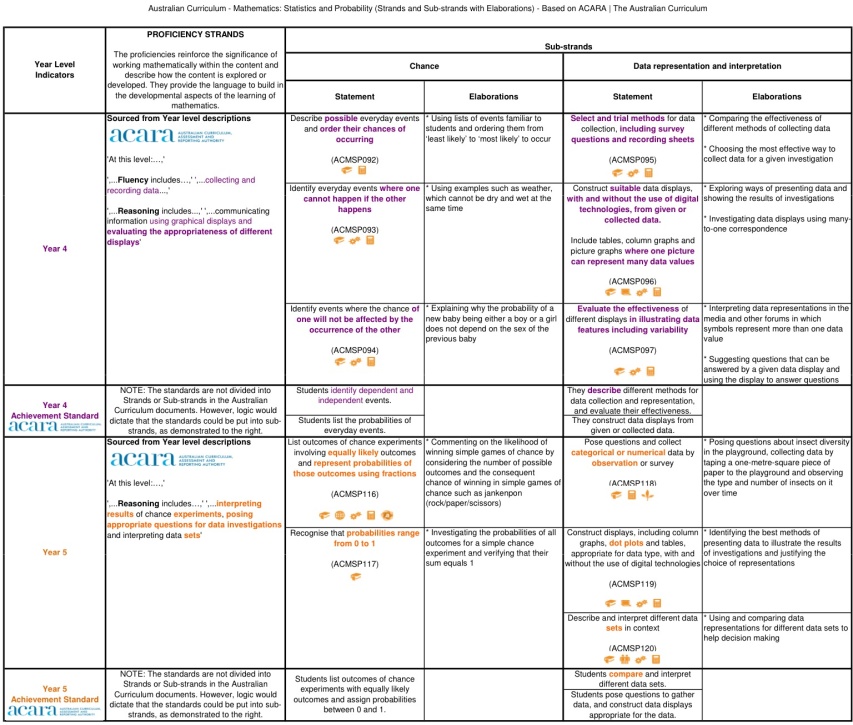 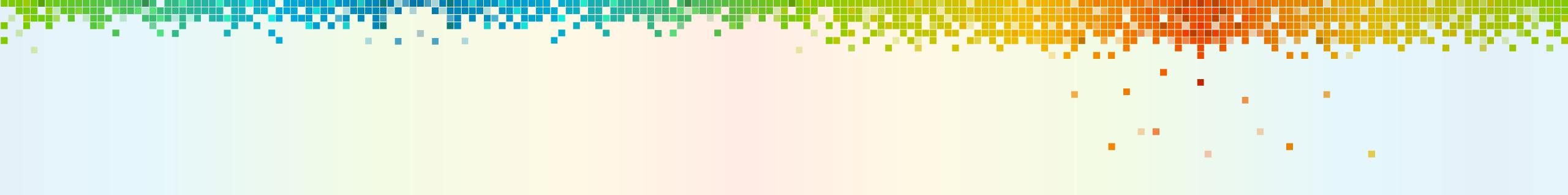 Excellence in Professional Practice Conference 
Improving assessments of student learning
21-23 May 2015Novotel, Brighton Beach, Sydney
Curriculum….
Differs from country to country (or even state to state)
Is in black and white
Contains chunky paragraphs
Can be hard to understand
Is aimed at: Teachers? Parents? Students?
Changes often
Can scare teachers from continuing or recommencing their teaching careers (e.g. maternity leave).
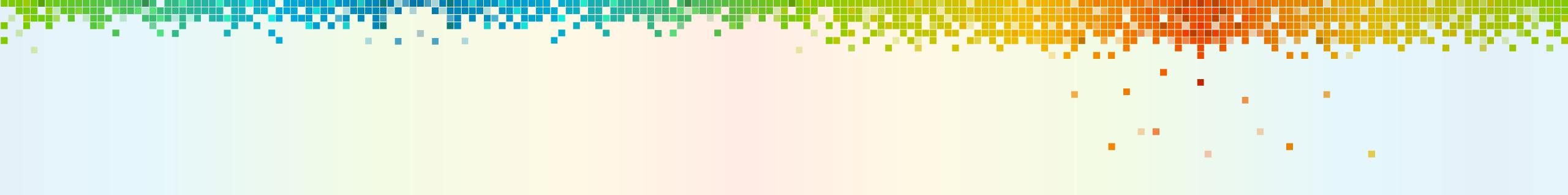 Excellence in Professional Practice Conference 
Improving assessments of student learning
21-23 May 2015Novotel, Brighton Beach, Sydney
Curriculum….
But it doesn’t have to be like that...
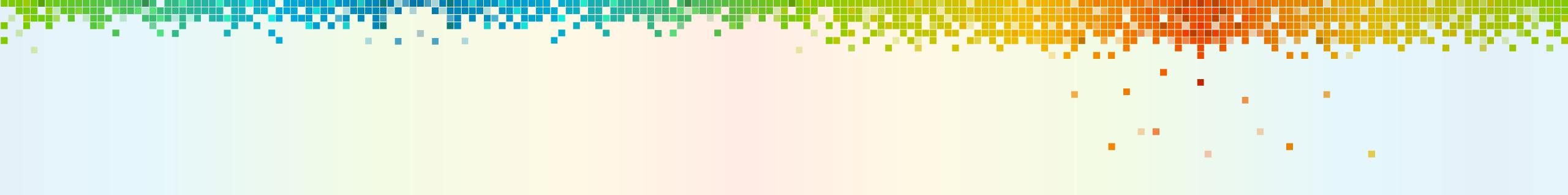 Excellence in Professional Practice Conference 
Improving assessments of student learning
21-23 May 2015Novotel, Brighton Beach, Sydney
Curriculum….
Various provinces in Canada release already their curricula in tables, however, not all related statements align.
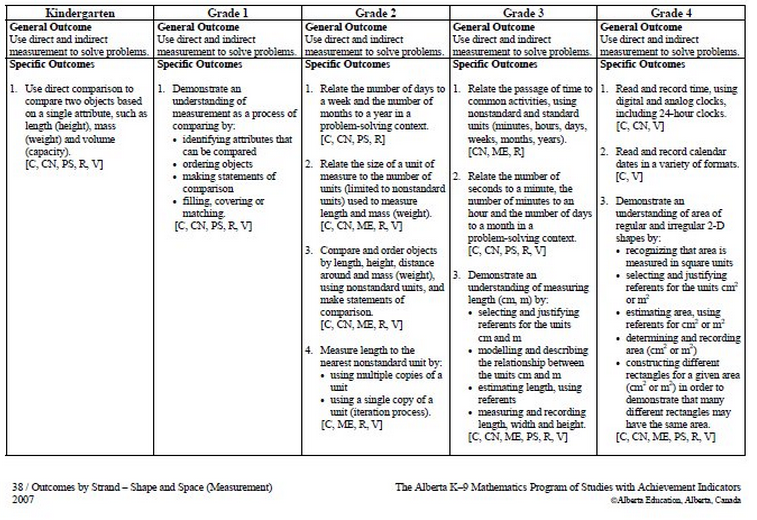 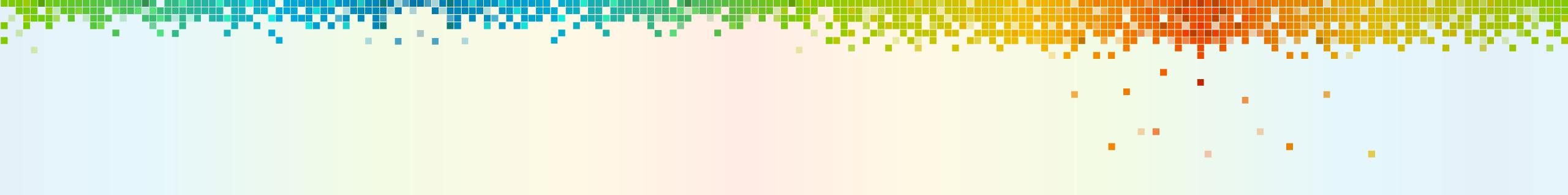 Excellence in Professional Practice Conference 
Improving assessments of student learning
21-23 May 2015Novotel, Brighton Beach, Sydney
Curriculum IS MEANT TO:
Guide all those involved in education to know what needs to be known to help everyone achieve their potential

Be easy to understand for all stakeholders.

This is where The Progressive Curriculum Frameworks 
fill a gap.
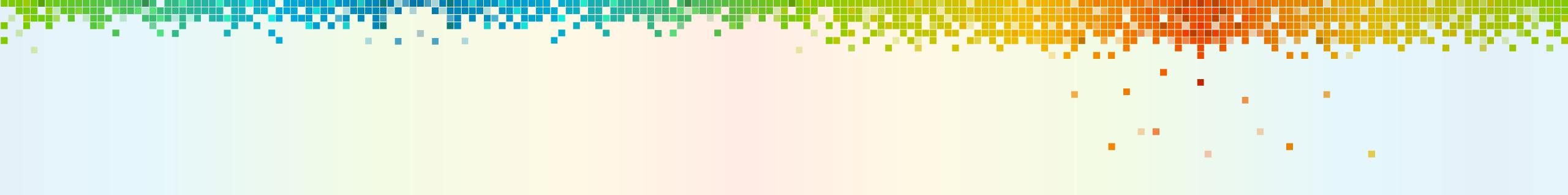 Excellence in Professional Practice Conference 
Improving assessments of student learning
21-23 May 2015Novotel, Brighton Beach, Sydney
PCF Introduction:
The PCF are a replica of the current curriculum (ACARA & VCAA) documents:
NOT A WORD HAS CHANGED (although ACARA did permit the use of capital letters at the start of each elaboration)
It’s been put into a table
Colour and bolded text denotes progression
Each grade/level has its own colour!
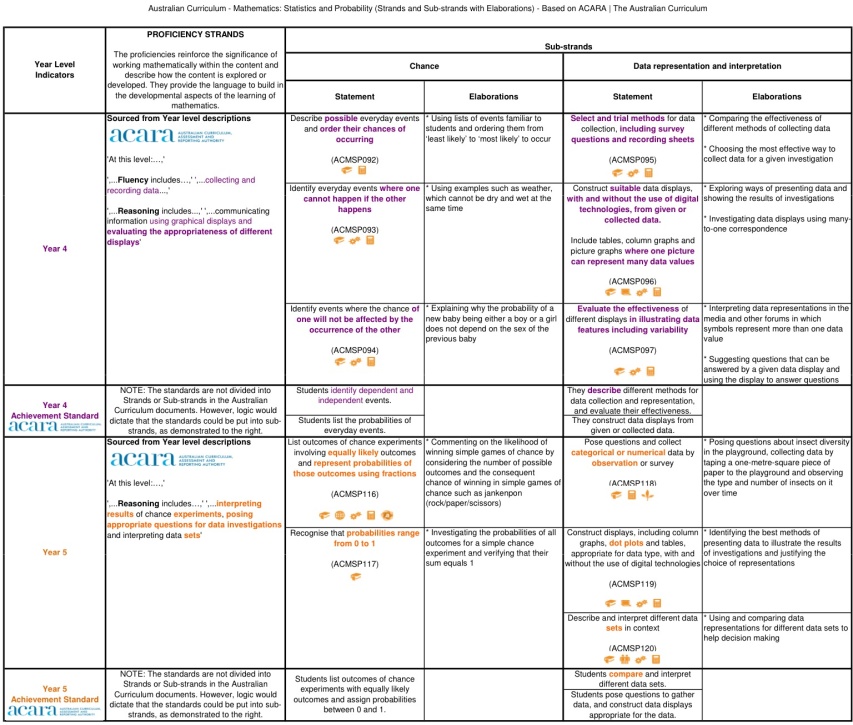 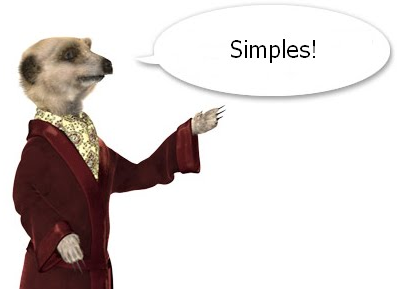 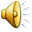 The documents below comply with the ACARA Copyright Guidelines - see the disclaimer here.
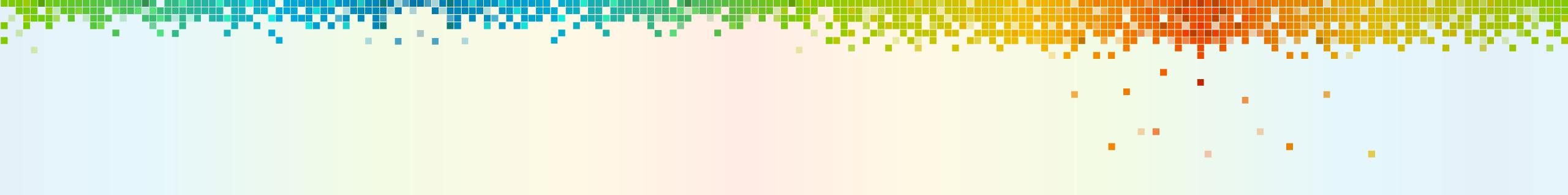 Excellence in Professional Practice Conference 
Improving assessments of student learning
21-23 May 2015Novotel, Brighton Beach, Sydney
PCF Introduction (Online):
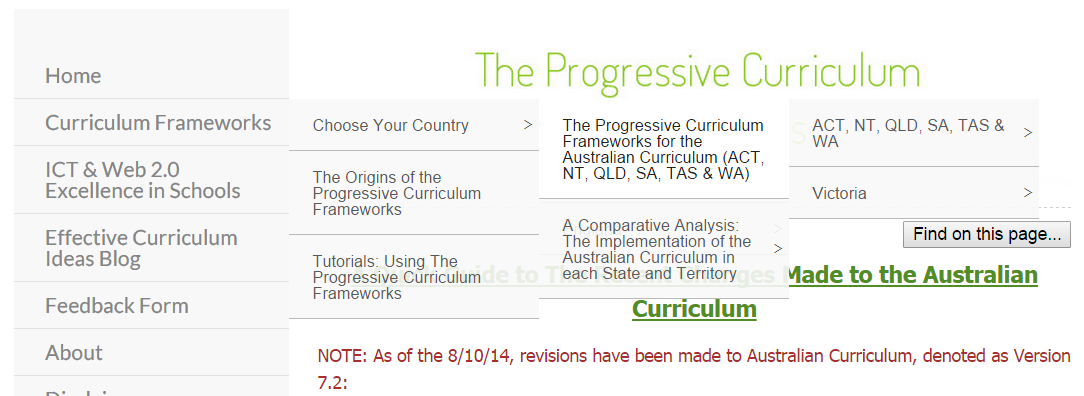 Australian Curriculum:
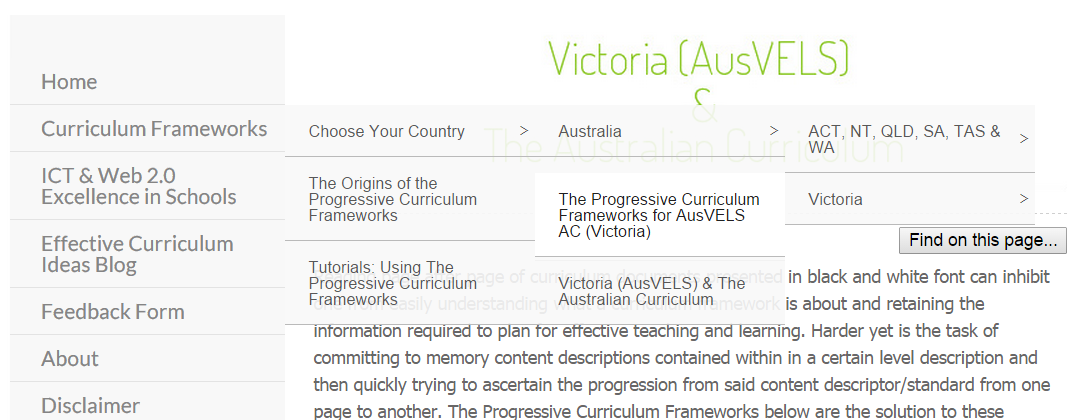 AusVELS:
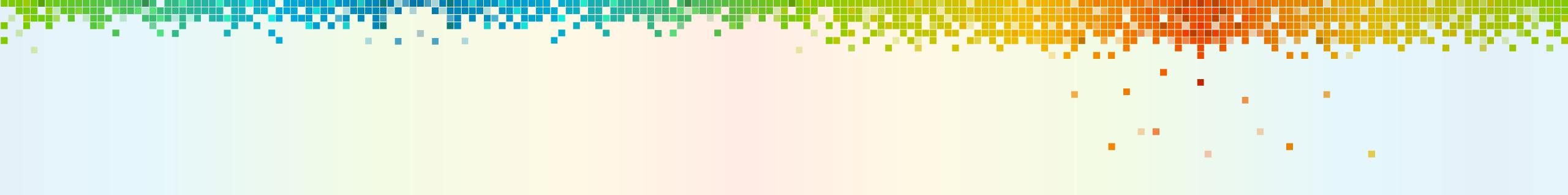 Excellence in Professional Practice Conference 
Improving assessments of student learning
21-23 May 2015Novotel, Brighton Beach, Sydney
PCF Introduction:
They are also available for parts of Canada and 
England.
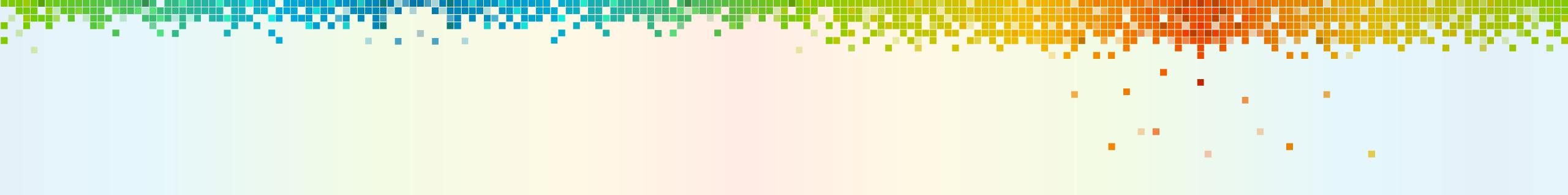 Excellence in Professional Practice Conference 
Improving assessments of student learning
21-23 May 2015Novotel, Brighton Beach, Sydney
PCF Introduction:
They are:
 Downloadable in PDF (but PDF files do not allow users to copy formatted (e.g. bold and colour) text.

 Available in Excel (but most educators would have a need for those files) 

 Available in unmerged Excel format (ideal for those who wish to copy and paste the content into planners).
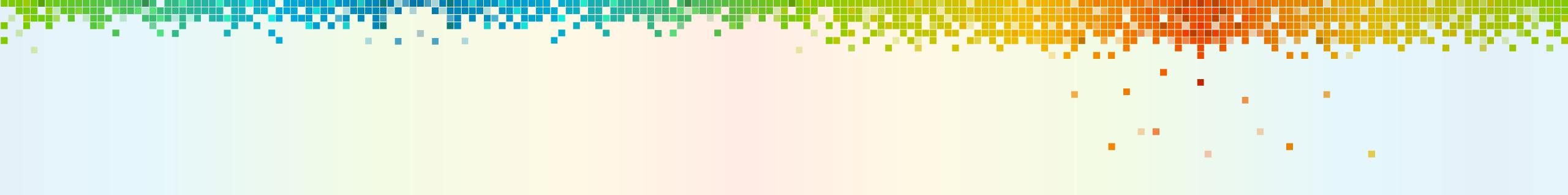 Excellence in Professional Practice Conference 
Improving assessments of student learning
21-23 May 2015Novotel, Brighton Beach, Sydney
PCF Introduction: MATHS
Open PDFs:
AC Maths PCF: Number & Algebra (Online)
AusVELS Maths PCF: Number & Algebra (Online)
Open Excel (Originals):
AC Maths PCF: Number & Algebra (Online)
AusVELS Maths PCF: Number & Algebra (Online)
Open Excel (Unmerged – for copying and pasting):
AC Maths PCF (Online)
AusVELS Maths PCF (Online)
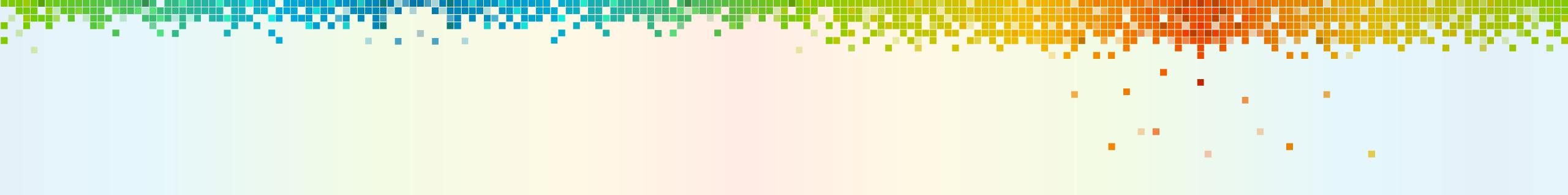 Excellence in Professional Practice Conference 
Improving assessments of student learning
21-23 May 2015Novotel, Brighton Beach, Sydney
PCF Introduction: ENGLISH
Open PDFs:
AC English PCF (Online)
AusVELS English – Writing PCF (Online) & Scope & Sequence
Open Excel (Originals):
AC English PCF (Online)
AusVELS English PCF (Online)
Open Excel (Unmerged – for copying and pasting):
AC English PCF (Online)
AusVELS English PCF (Online)
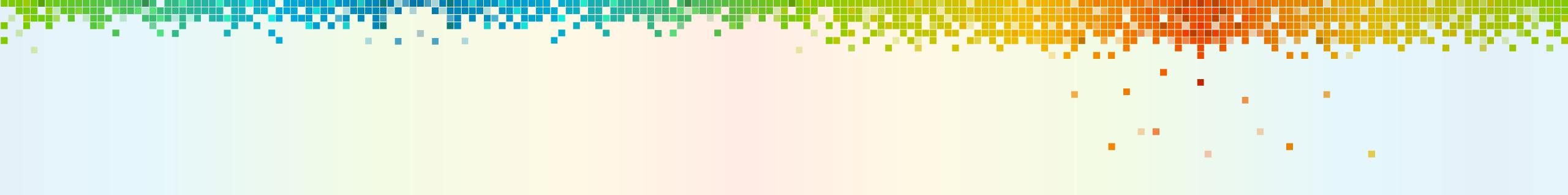 Excellence in Professional Practice Conference 
Improving assessments of student learning
21-23 May 2015Novotel, Brighton Beach, Sydney
FIRST STEPS CONTINUUM….
Even the First Steps Continuums are in black and white….
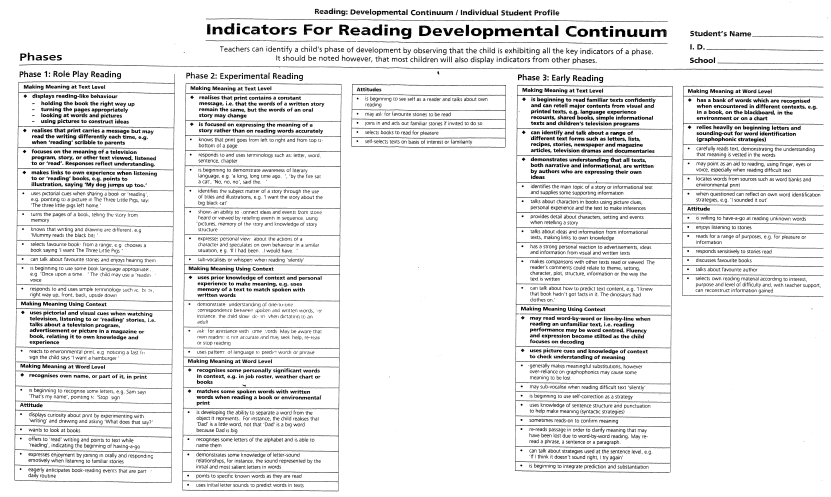 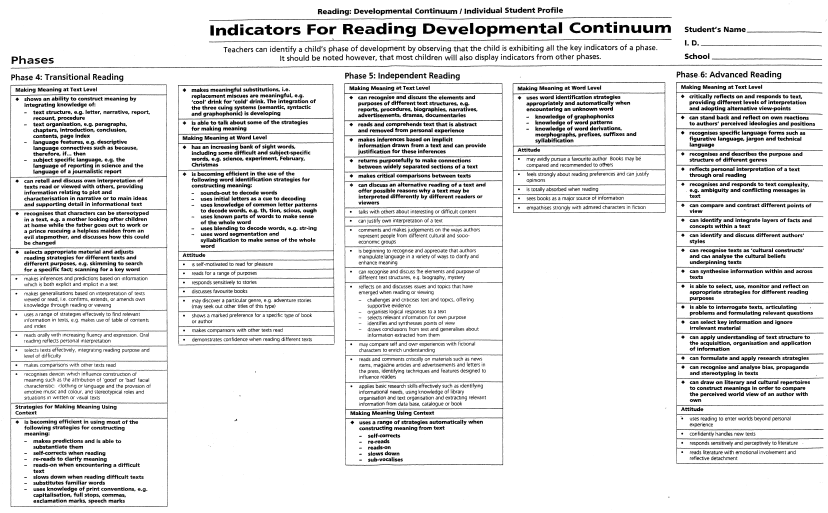 (Pre) K-3
Levels/Grades 4-7+
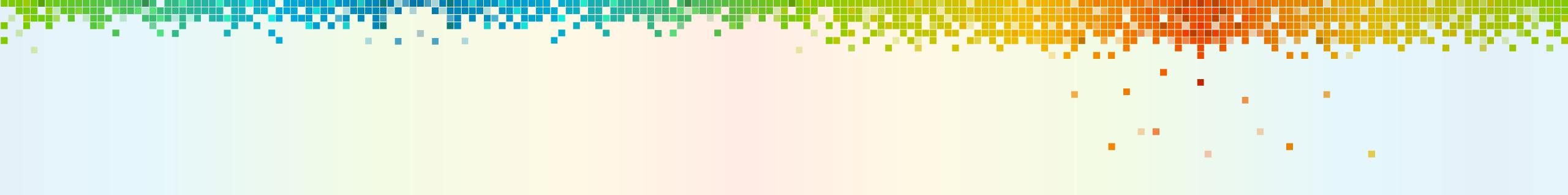 Excellence in Professional Practice Conference 
Improving assessments of student learning
21-23 May 2015Novotel, Brighton Beach, Sydney
PROGRESSIVE FIRST STEPS CONTINUUM (not yet available: pending copyright approval)
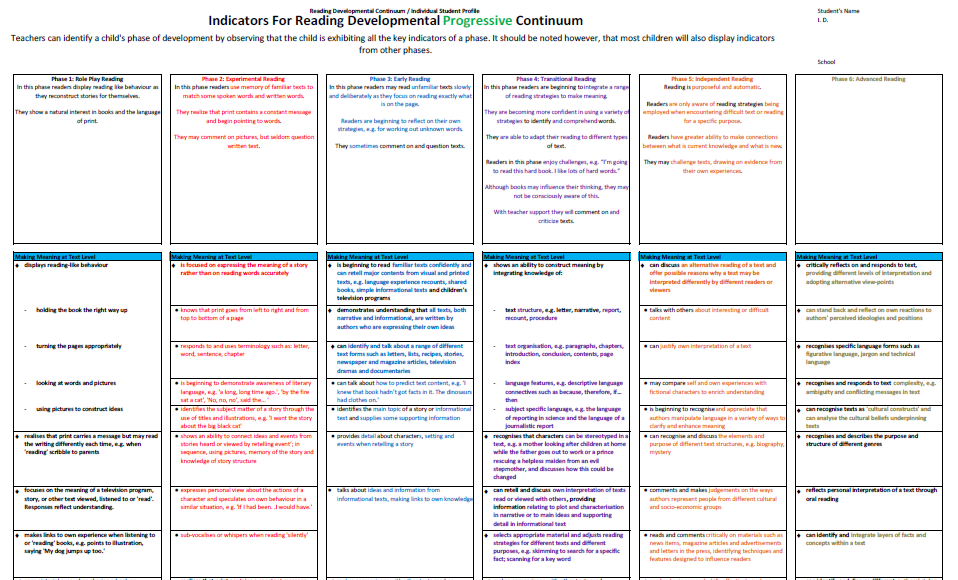 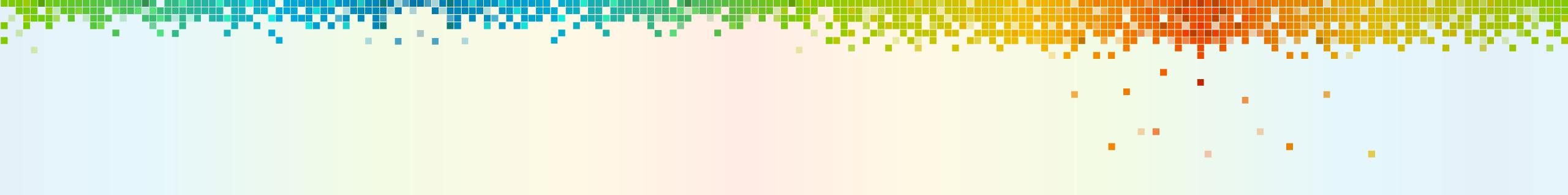 Excellence in Professional Practice Conference 
Improving assessments of student learning
21-23 May 2015Novotel, Brighton Beach, Sydney
Using the frameworks: tutorials
Using The Frameworks: Tutorials
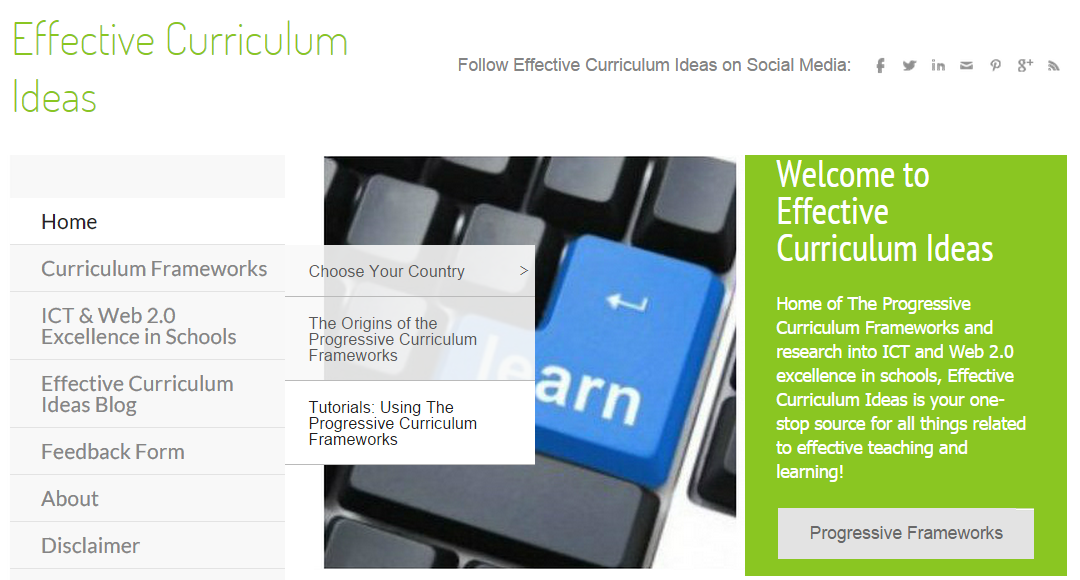 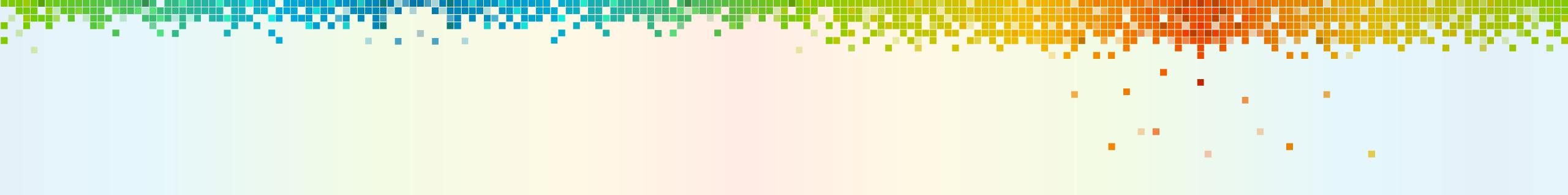 Excellence in Professional Practice Conference 
Improving assessments of student learning
21-23 May 2015Novotel, Brighton Beach, Sydney
Using the frameworks: tutorials
There are many applications for the PCFs
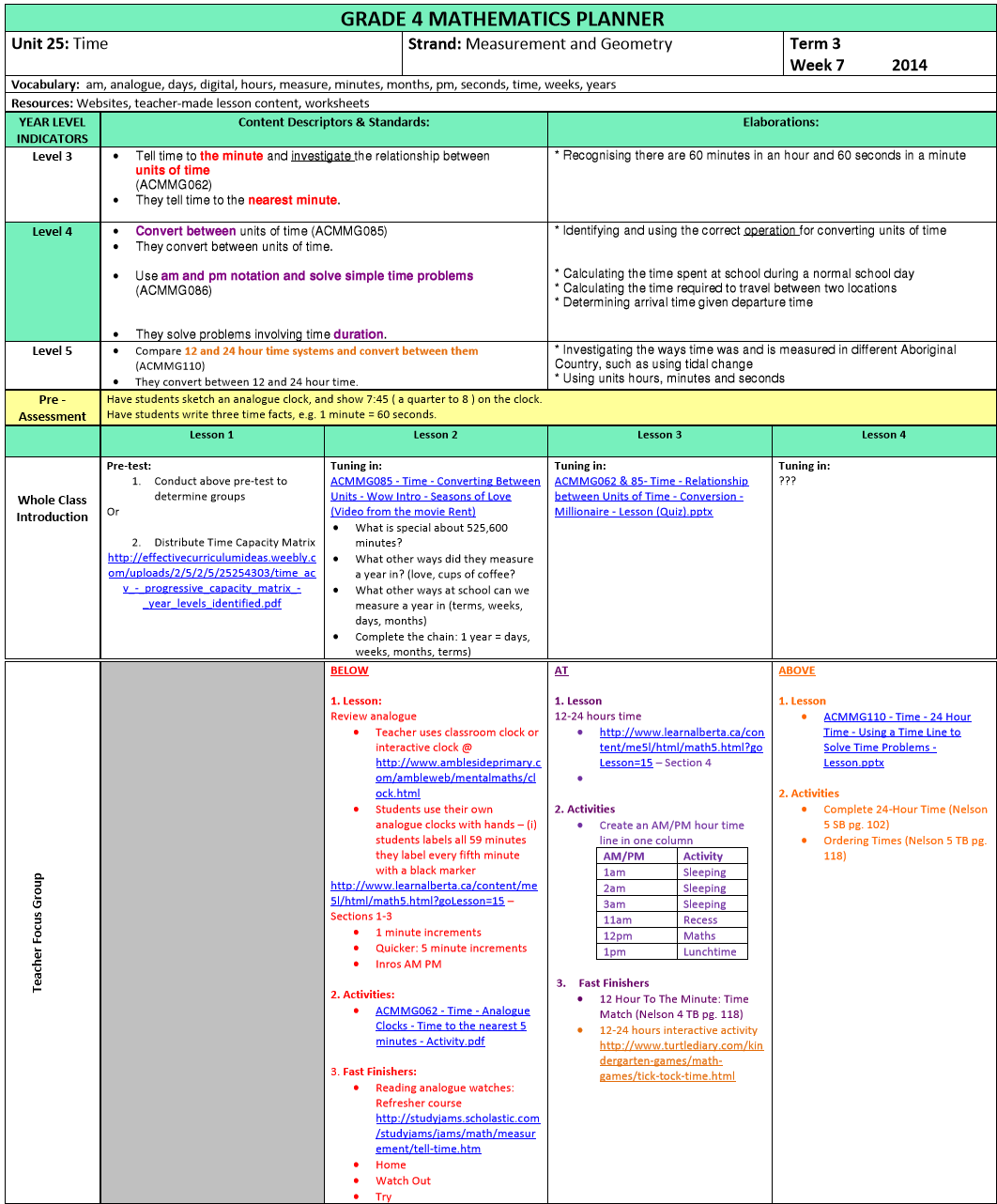 Differentiated planners  (administrators love these)
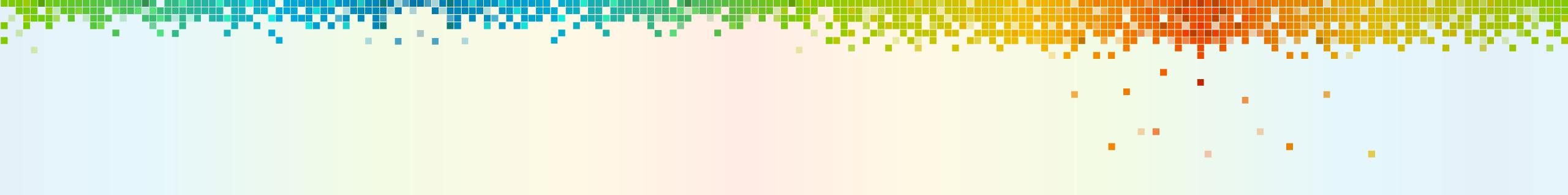 Excellence in Professional Practice Conference 
Improving assessments of student learning
21-23 May 2015Novotel, Brighton Beach, Sydney
Using the frameworks: tutorials
There are many applications for the PCFs
Whole school planning:
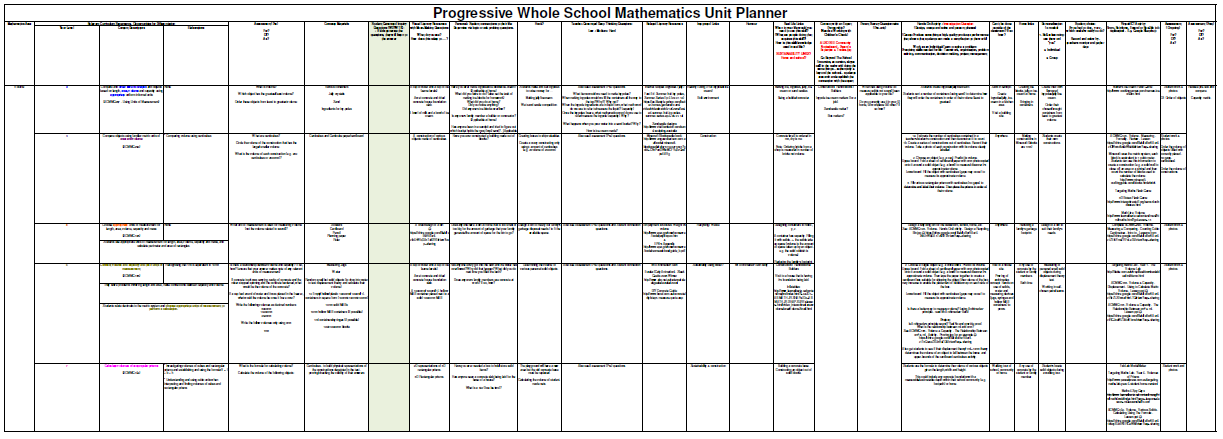 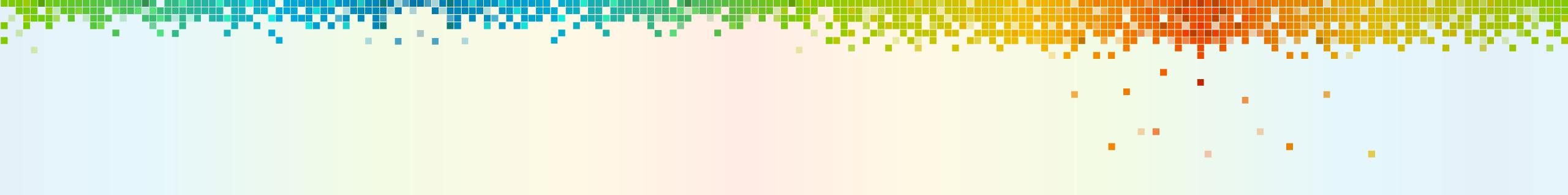 Excellence in Professional Practice Conference 
Improving assessments of student learning
21-23 May 2015Novotel, Brighton Beach, Sydney
Using the frameworks: tutorials
There are many applications for the PCFs
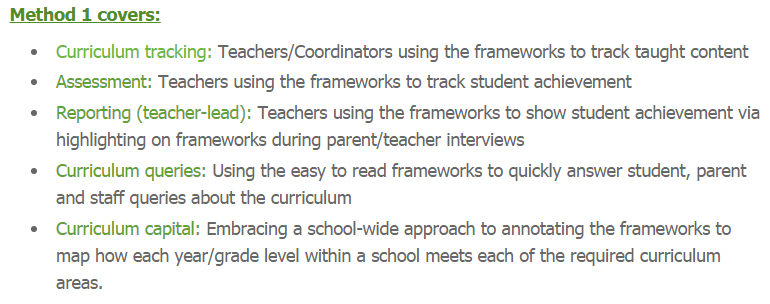 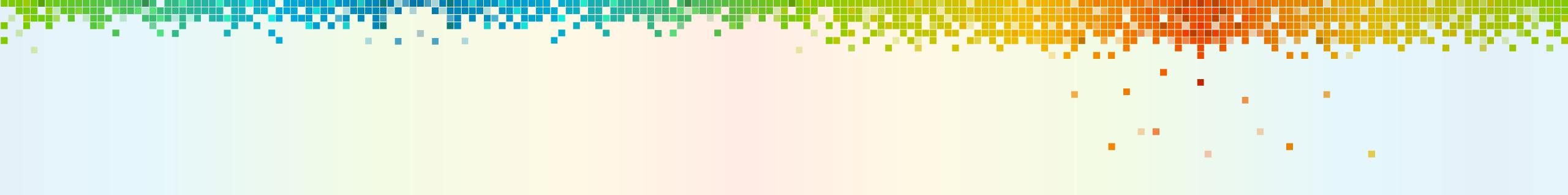 Excellence in Professional Practice Conference 
Improving assessments of student learning
21-23 May 2015Novotel, Brighton Beach, Sydney
Using the frameworks: tutorials
There are many applications for the PCFs
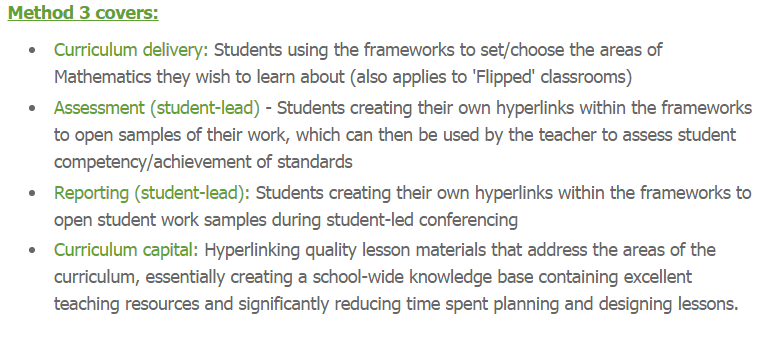 **
**
**
** Denotes applicable to this conference's foci: assessment and reporting
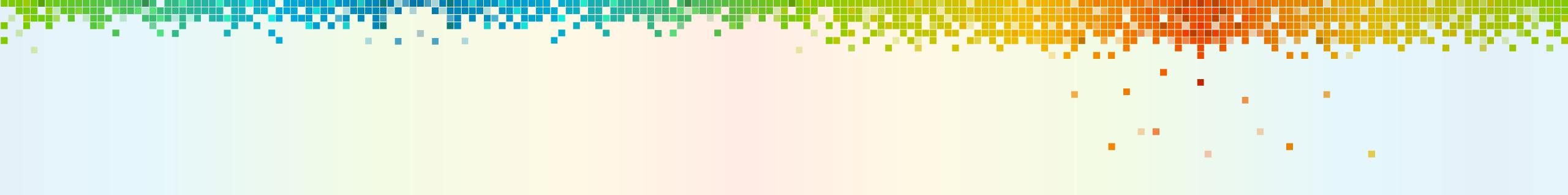 Excellence in Professional Practice Conference 
Improving assessments of student learning
21-23 May 2015Novotel, Brighton Beach, Sydney
Using the frameworks: tutorials
There are many applications for the PCFs
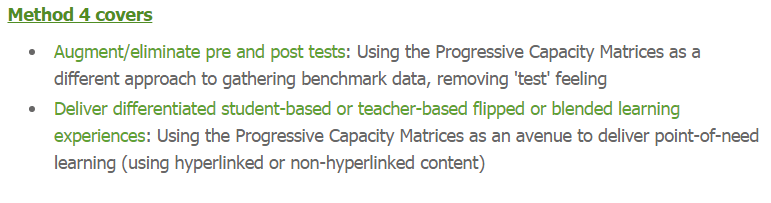 **
**
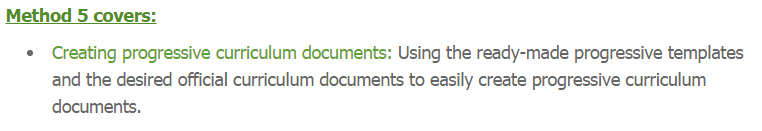 **
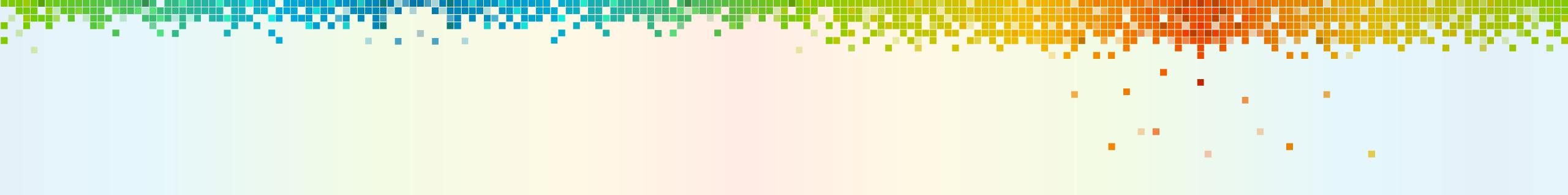 Excellence in Professional Practice Conference 
Improving assessments of student learning
21-23 May 2015Novotel, Brighton Beach, Sydney
abstract
Sometimes: 
students present with Mathematics knowledge and skills that are not reflective of those listed on their previous reports
new students arrive into the classroom without available and actionable data 
students find any testing of their skills (to determine a baseline) to be a traumatic experience.
Students should also be able to access a completely differentiated learning experience at all times.
To address these issues, the Progressive Curriculum Frameworks were combined with Quality Learning Australia’s (QLA) Capacity Matrix.
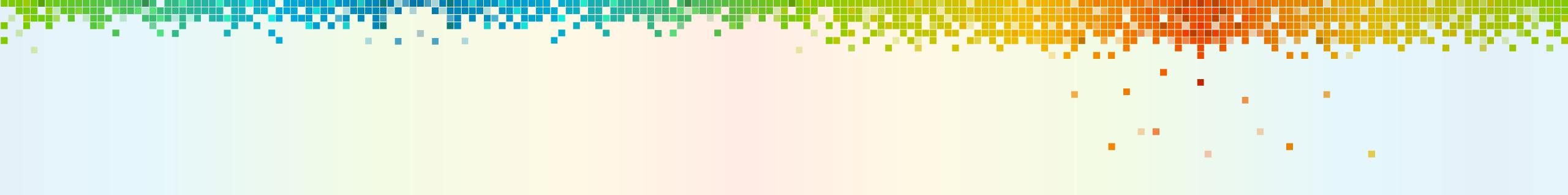 Excellence in Professional Practice Conference 
Improving assessments of student learning
21-23 May 2015Novotel, Brighton Beach, Sydney
BackGROUND:
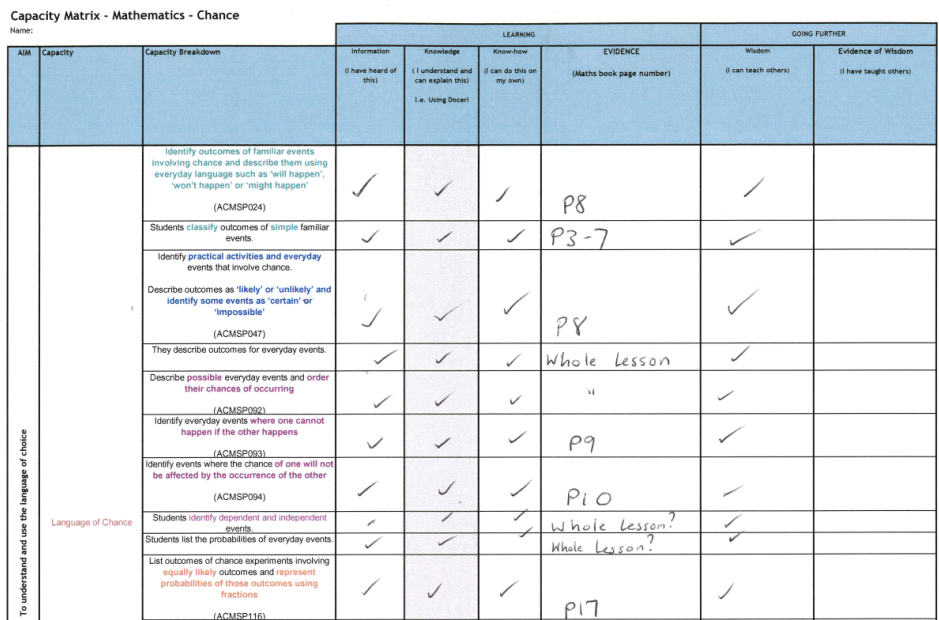 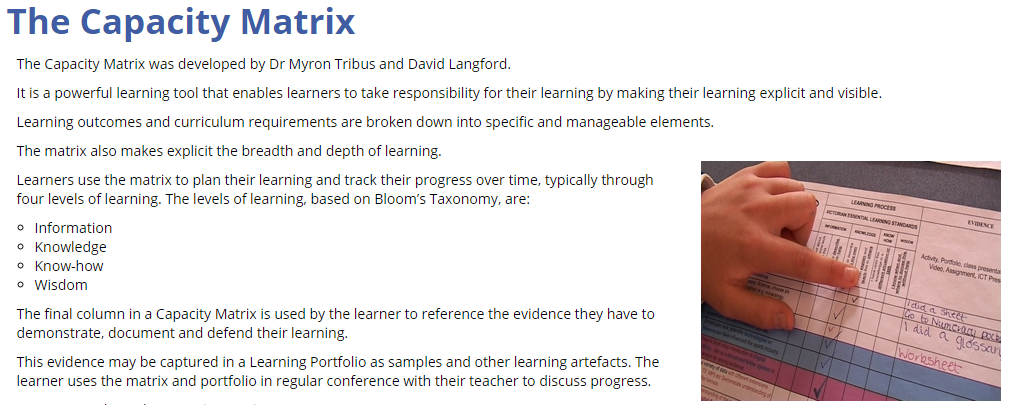 © QLA
QLA have given their permission for the use, upload and dissemination of the Progressive Capacity Matrices to the Effective Curriculum Ideas website. They are free to use and modify.
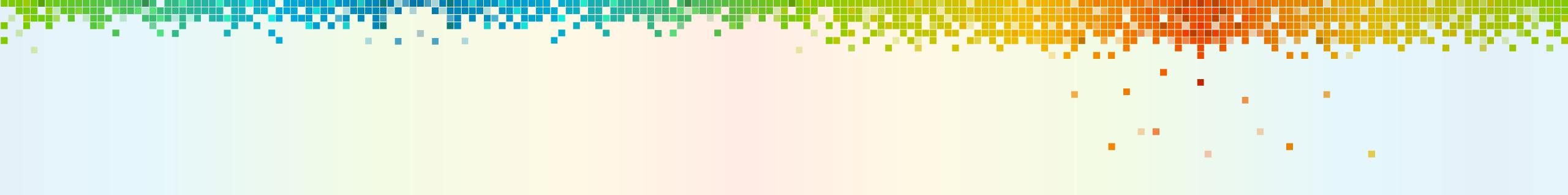 Excellence in Professional Practice Conference 
Improving assessments of student learning
21-23 May 2015Novotel, Brighton Beach, Sydney
The progressive capacity matrices
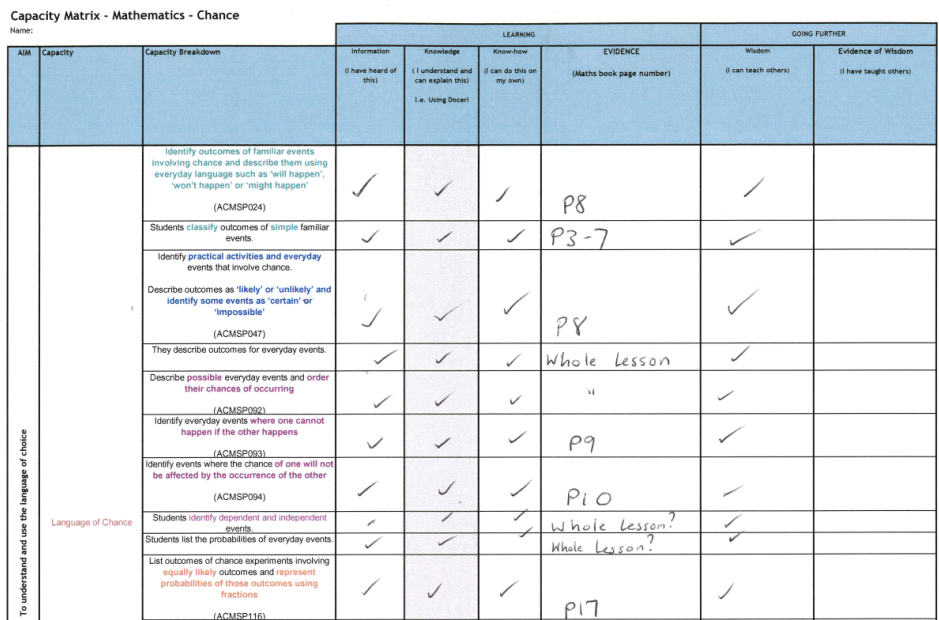 AC: Online
AusVELS: Online
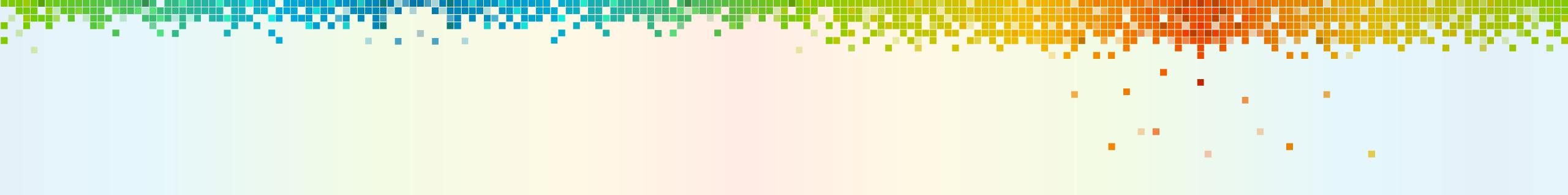 Excellence in Professional Practice Conference 
Improving assessments of student learning
21-23 May 2015Novotel, Brighton Beach, Sydney
The progressive capacity matrices
Teacher-Designed vs Student-Directed Learning
Student-directed learning: Teachers can modify the working to meet student needs or students can learn how to interpret the capacity (content descriptor, elaboration or standard) and find their own way to learn (e.g. using Khan Academy or Blendspace). 

Teacher-designed learning: Teachers can create or set tasks, both digitally (e.g. hyperlinked to online work) or non-digitally.
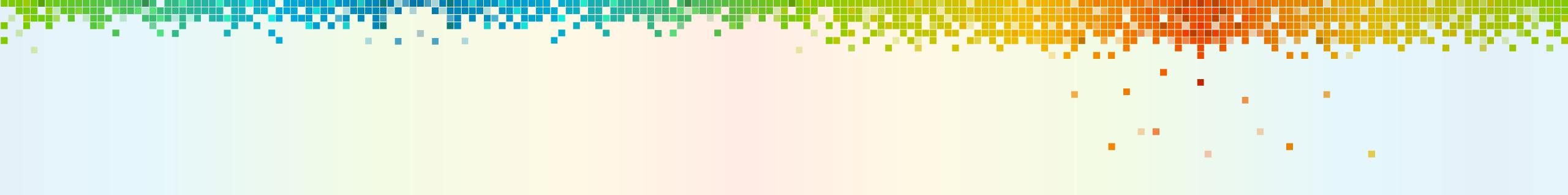 Excellence in Professional Practice Conference 
Improving assessments of student learning
21-23 May 2015Novotel, Brighton Beach, Sydney
The progressive capacity matrices
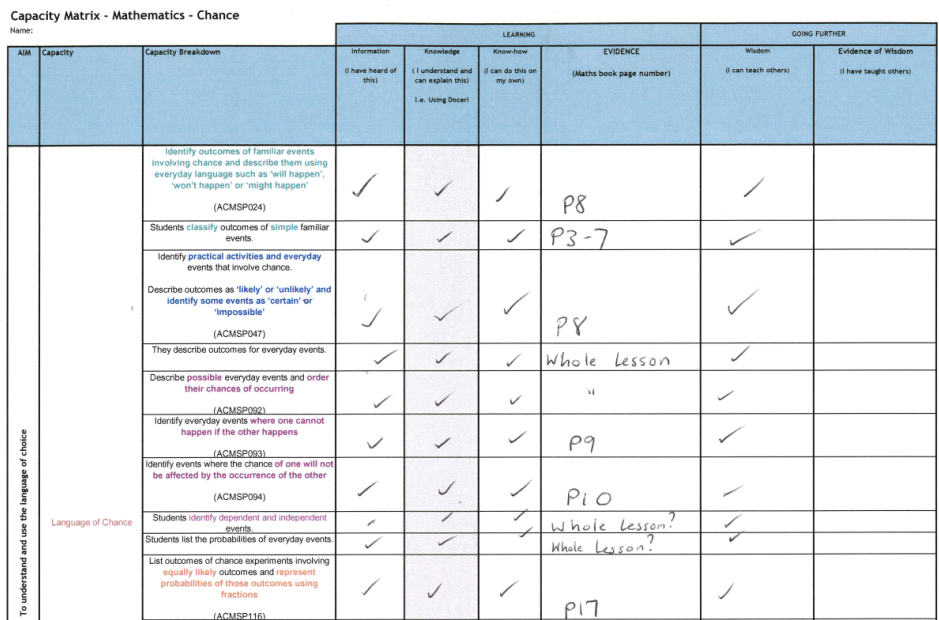 Students and teachers can use The Progressive Capacity Matrices throughout the learning process to help them track their growth and learning or as an end of unit task (see video at 2:01) to find and state evidence that they have met the applicable standards, content descriptors and elaborations. Students also have the opportunity to identify when they have taught someone (higher learning) and to identify avenues for filming student tutorials for their Interactive ePortfolios.
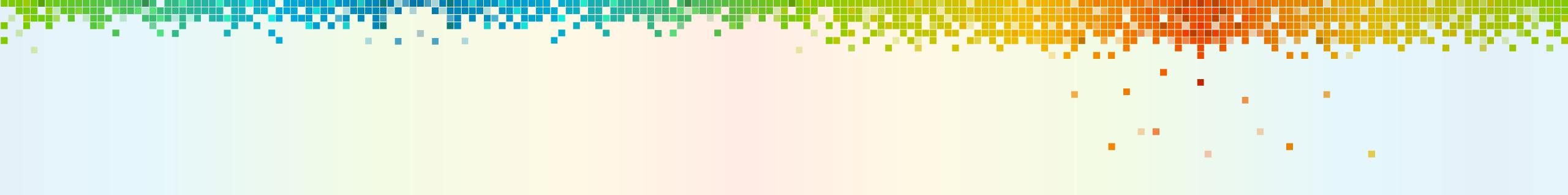 Excellence in Professional Practice Conference 
Improving assessments of student learning
21-23 May 2015Novotel, Brighton Beach, Sydney
The progressive capacity matrices
There are a variety of formats:
 Year levels not stated (but known to teachers and parents via the use of colours)
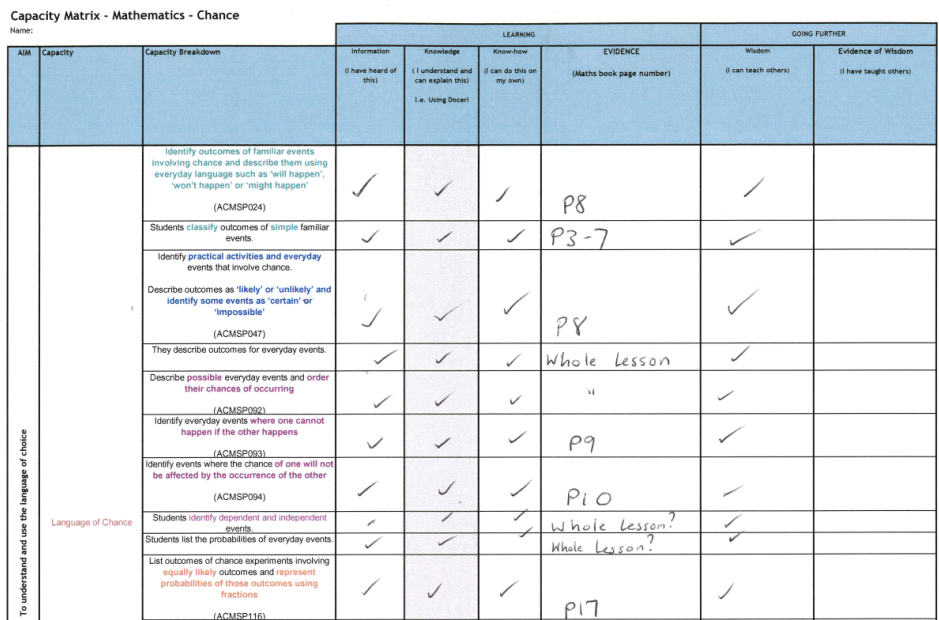 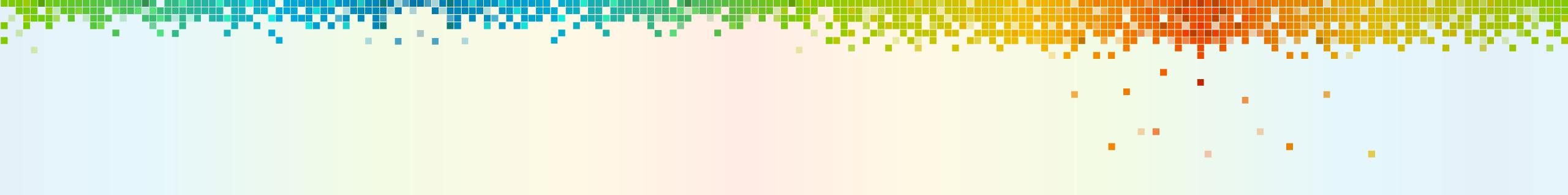 Excellence in Professional Practice Conference 
Improving assessments of student learning
21-23 May 2015Novotel, Brighton Beach, Sydney
The progressive capacity matrices
There are a variety of formats:
 Include year level labelling, remove curriculum jargon, state progression in plain form using the leading statement of, "I can".
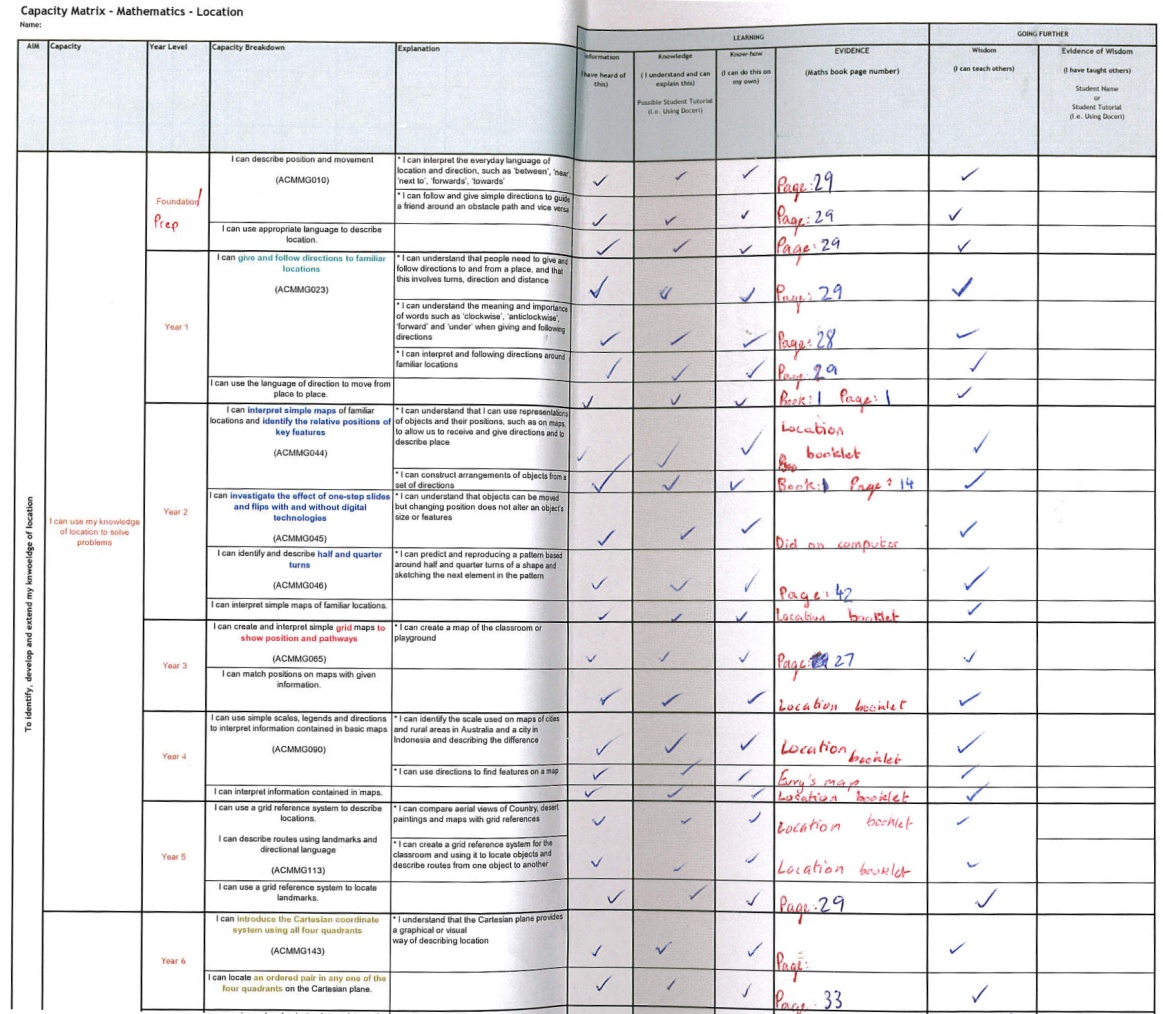 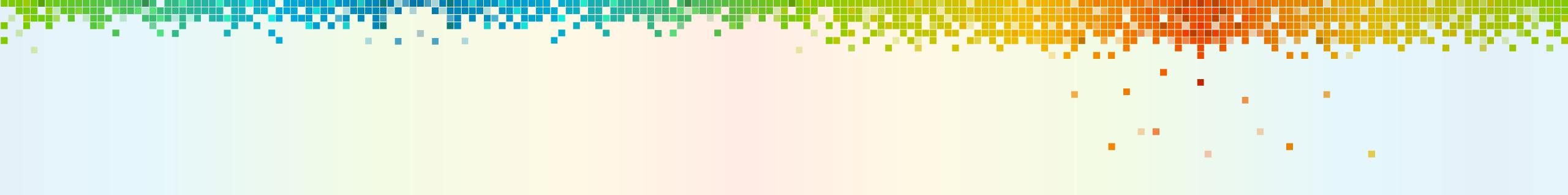 Excellence in Professional Practice Conference 
Improving assessments of student learning
21-23 May 2015Novotel, Brighton Beach, Sydney
The progressive capacity matrices
Teachers and students can keep a master record of tracking via a unit planner.
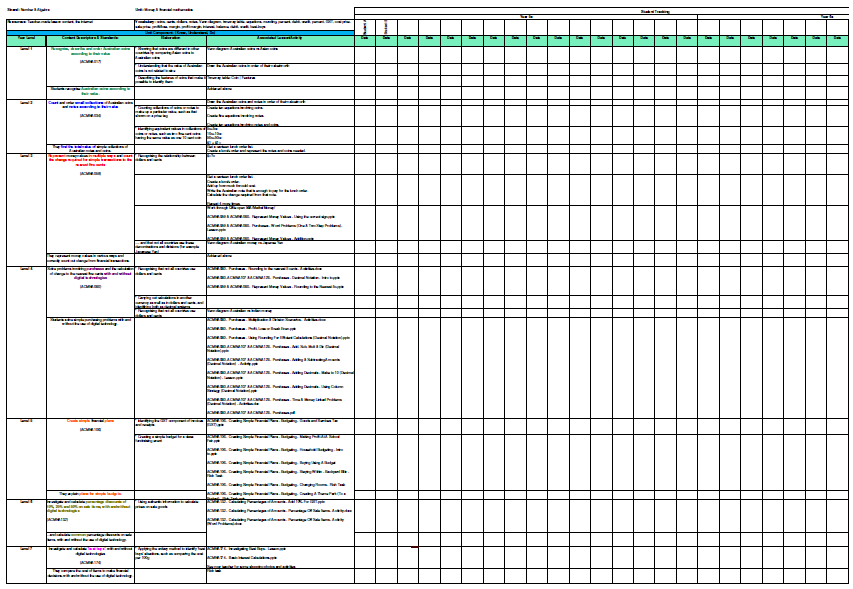 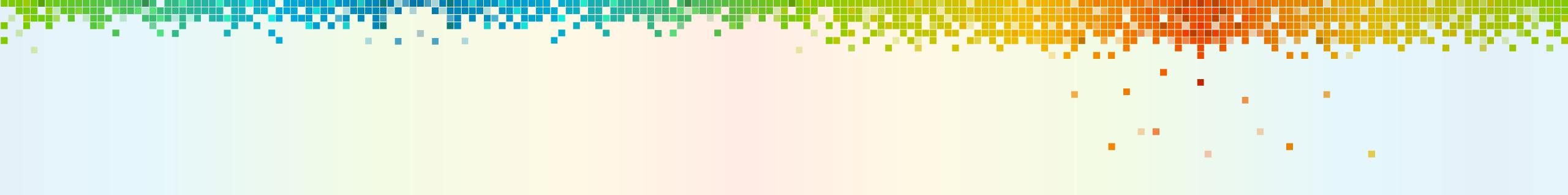 Excellence in Professional Practice Conference 
Improving assessments of student learning
21-23 May 2015Novotel, Brighton Beach, Sydney
The progressive capacity matrices
Summative assessments can also be linked the Progressive Capacity Matrices.
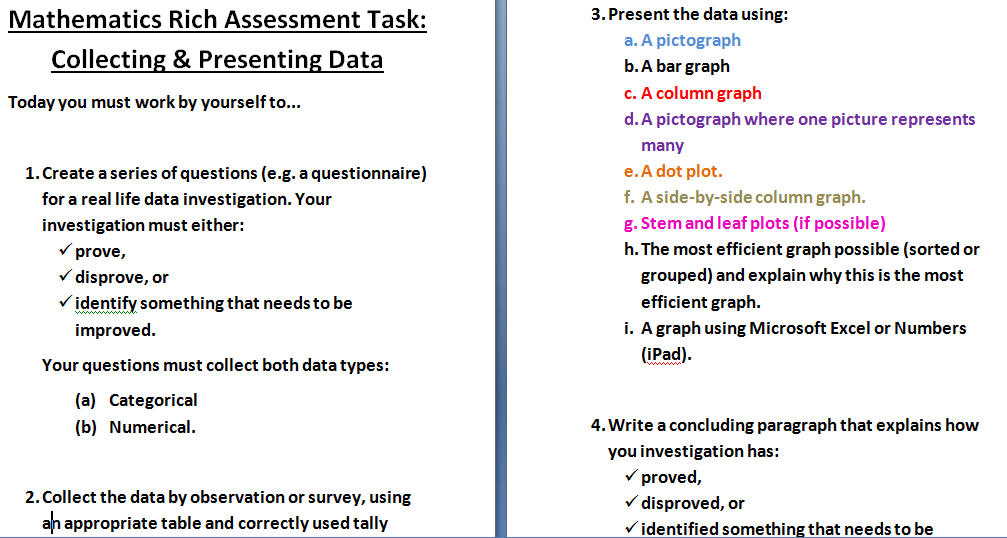 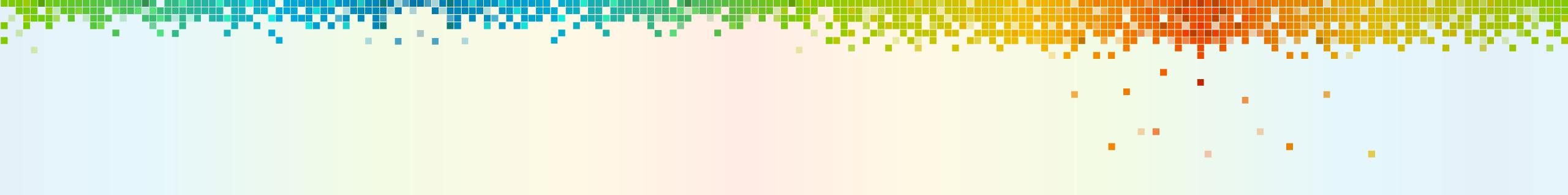 Excellence in Professional Practice Conference 
Improving assessments of student learning
21-23 May 2015Novotel, Brighton Beach, Sydney
The progressive capacity matrices
Summative assessments can also be linked the Progressive Capacity Matrices.
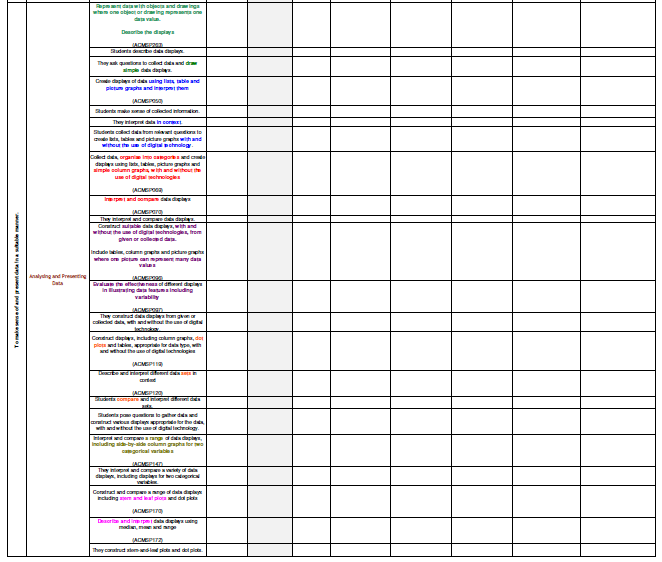 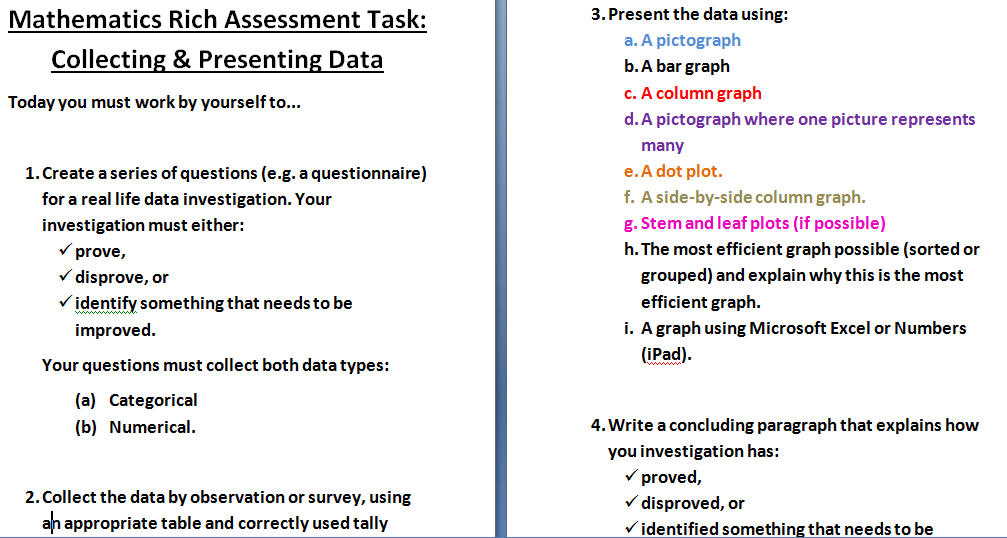 Capacity matrices and progressive capacity matrices can be used across all disciplines
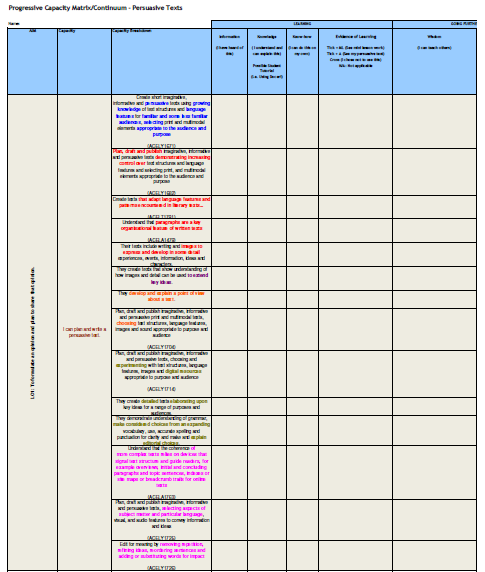 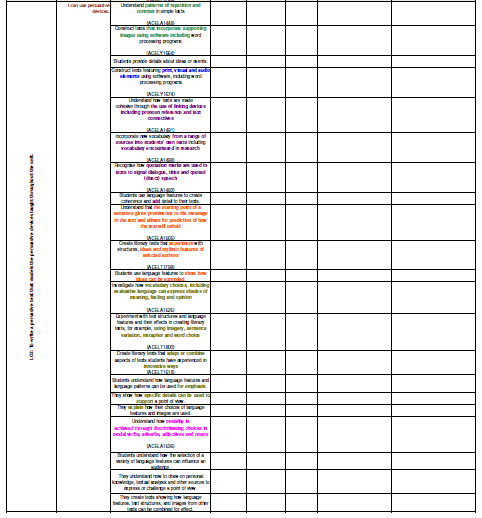 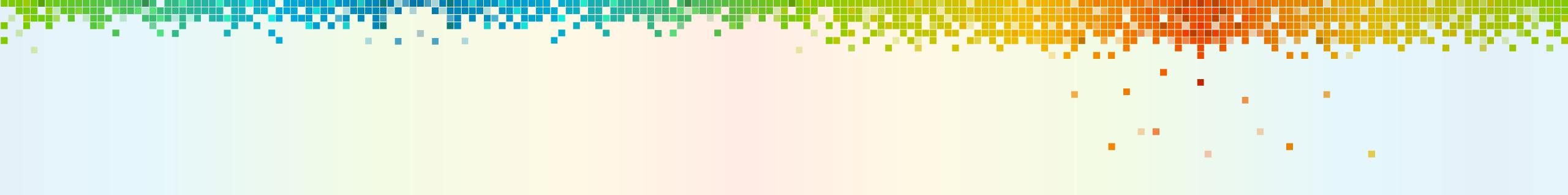 Excellence in Professional Practice Conference 
Improving assessments of student learning
21-23 May 2015Novotel, Brighton Beach, Sydney
The progressive capacity matrices
The PCFs and PCMs can be linked to digital content:

Access network files via FileExplorer (iOS) or ESFileExplorer (Android)

Hyperlinking:
Adobe Acrobat (Windows)
MacOS PDF Editor (Mac)